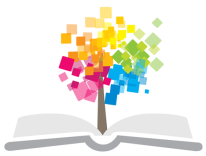 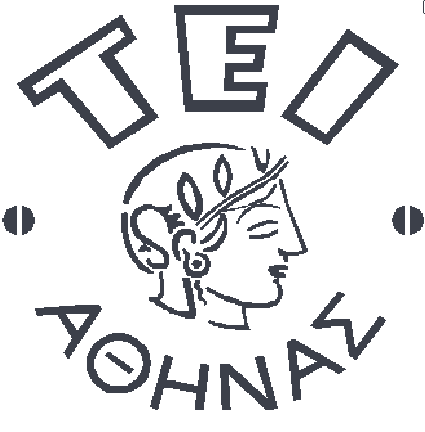 Ανοικτά Ακαδημαϊκά Μαθήματα στο ΤΕΙ Αθήνας
Παθολογική Νοσηλευτική ΙΙ (Ε)
Ενότητα 10: Μέτρηση της αιματηρής Αρτηριακής Πίεσης
Θεοδώρα Στρουμπούκη
Τμήμα Νοσηλευτικής
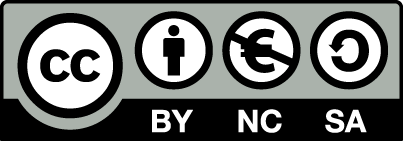 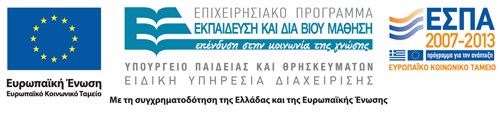 Εργαστήριο Παθολογική Νοσηλευτική ΙΙ
«Μέτρηση της αιματηρής Αρτηριακής Πίεσης»
Δ΄ εξάμηνο
Τμήμα  Νοσηλευτικής, ΤΕΙ Αθήνας
2013
Το εργαστήριο διδάσκεται σε ομάδες 20 ατόμων από τους εξής καθηγητές:
Μ. Μπουζίκα, Σ. Παρισσόπουλος, Θ. Στρουμπούκη
1
Εργαστήριο Παθολογική Νοσηλευτική ΙΙ
«Μέτρηση της αιματηρής Αρτηριακής Πίεσης»
Διδάσκοντες:
Στυλιανός Παρισσόπουλος, Μερόπη Μπουζίκα, Βασιλική Κουτσοπούλου, Γεωργία Τουλιά, Θεοδώρα  Στρουμπούκη, Θεόδωρος Κατσούλας.
2
Αιμοδυναμική παρακολούθηση (Μη επεμβατική)
Ηλεκτροκαρδιογράφημα,
Αρτηριακός σφυγμός,
Αναίμακτη αρτηριακή πίεση,
Θερμοκρασία,
Κορεσμός της αιμοσφαιρίνης σε οξυγόνο.
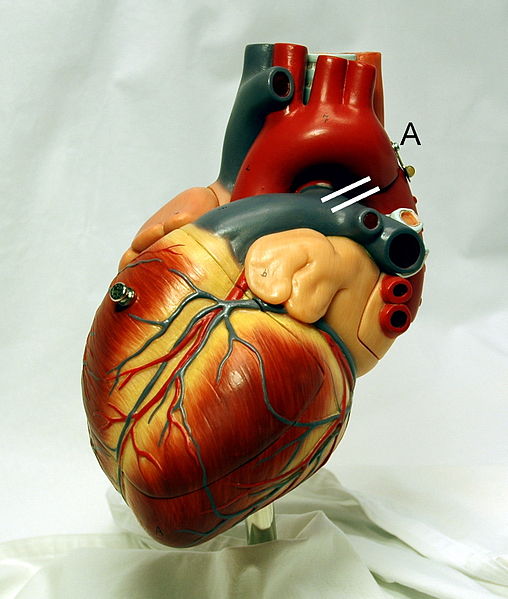 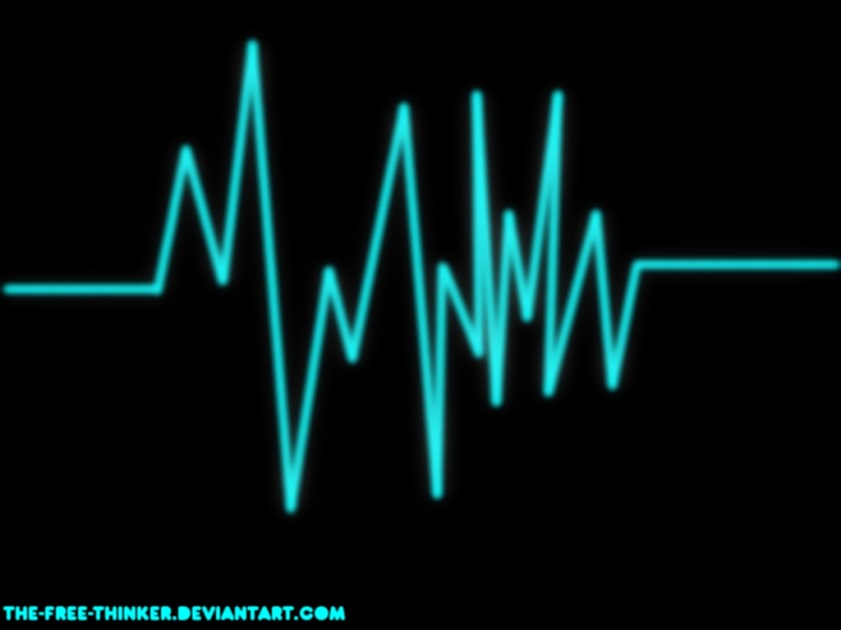 “Heart frontally PDA”, από Ekko διαθέσιμο ως κοινό κτήμα
“Heartbeat I”, από The-Free-Thinker διαθέσιμο με άδεια  CC BY 3.0
3
Αιμοδυναμική παρακολούθηση (Επεμβατική)
Αιματηρή αρτηριακή πίεση,
Κεντρική φλεβική πίεση,
Πίεση πνευμονικής αρτηρίας,
Καρδιακή παροχή.
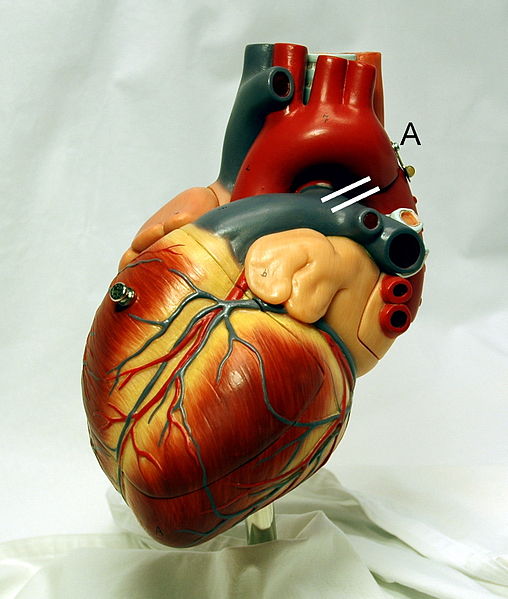 “Heart frontally PDA”, από Ekko διαθέσιμο ως κοινό κτήμα
4
Αιματηρή μέτρηση αρτηριακής πίεσης
Επιτρέπει συνεχή, ακριβή και επαναλαμβανόμενη μέτρηση ΑΠ.
Χρήσιμη για συχνές λήψεις αρτηριακού αίματος και μέτρηση αερίων αίματος
Συνεχή παρακολούθηση του υπερτασικού ασθενούς, του αιμοδυναμικά ασταθούς και εκείνου που λαμβάνει ινότροπα (υψηλές δόσεις αγγειοδραστικών φαρμάκων).
Αιματηρή μέτρηση αρτηριακής πίεσηςενδείξεις (1 από 2)
6
Αιματηρή μέτρηση αρτηριακής πίεσηςενδείξεις (2 από 2)
7
Αιματηρή μέτρηση αρτηριακής πίεσης(αντενδείξεις)
Αιμορραγική διάθεση (διαταραχές πήξης, χρήση θρομβολυτικών παραγόντων),
Ιστορικό αρτηριακής εμβολής,
Προηγηθείσα επέμβαση στο αγγείο ή fistula,
Ελαττωματική αιμάτωση της περιοχής,
Τοπικά φυσήματα, ασθενείς σφύξεις,
Εστιακή λοίμωξη,
Υπερπηκτικότητα.
8
Υλικό μέτρησης αιματηρής αρτηριακής πίεσης
Σύστημα προσυνδεδεμένων συσκευών,
Αεροθάλαμος με μεταλλικό μανόμετρο,
Μετατροπέας-Θόλος,
Σύστημα συνεχούς παρακολούθησης και καταγραφής,
Διάλυμα NaCl (ηπαρινισμένο),
Δίσκος νοσηλείας,
Set αλλαγής, ρόμπα, γάντια, τετράγωνο και σχιστό (αποστειρωμένα),
Φλεβοκαθετήρες,
Αλφάδι, στατό.
Αιματηρή μέτρηση αρτηριακής πίεσης (1 από 2)
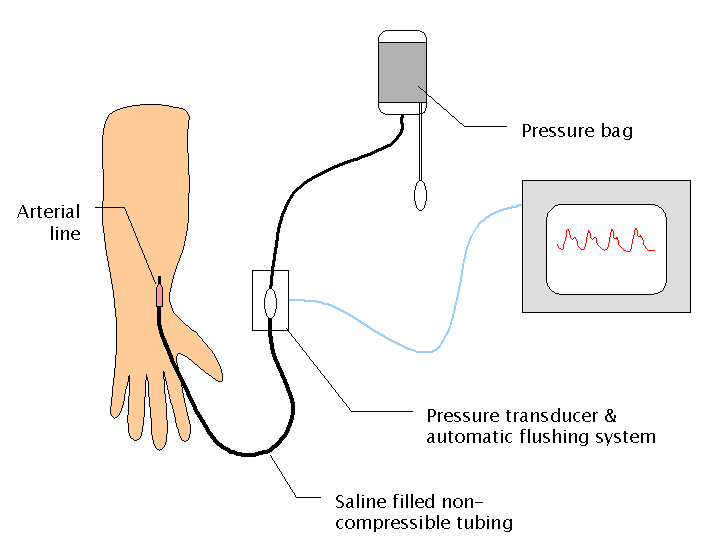 10
aic.cuhk.edu.hk
Αιματηρή μέτρηση αρτηριακής πίεσης (2 από 2)
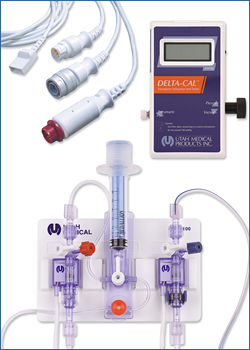 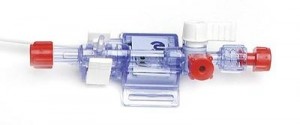 newnurseblog.com
© Utah Medical Products, Inc
11
Απαραίτητος εξοπλισμός για την επεμβατική παρακολούθηση (1 από 2)
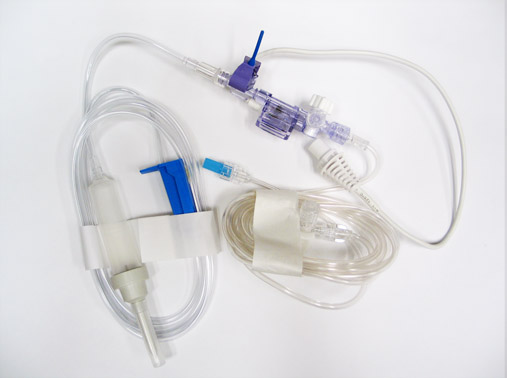 pocketnurse.com
12
Απαραίτητος εξοπλισμός για την επεμβατική παρακολούθηση (2 από 2)
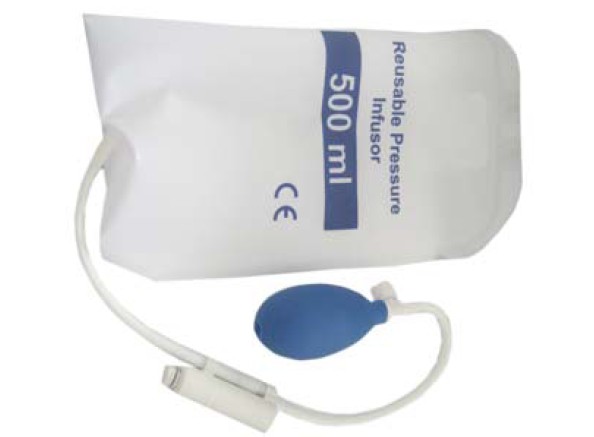 temed.net
13
Διαδικασία μέτρησης αιματηρής αρτηριακής πίεσης
Διαδικασία μέτρησης αιματηρής αρτηριακής πίεσης
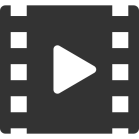 14
Διαδικασίες (1 από 2)
Καθετηριασμός κερκιδικής αρτηρίας με καθετήρα 22G,
Εναλλακτικά: ωλένιος, βραχιόνιος, μηριαία, ραχιαία του ποδός,
Δοκιμασία Allen,
Εισαγωγή αρτηριακού καθετήρα 22G.
Μορφοτροπικό σύστημα – transducer :
Ετοιμασία και εξαέρωση  σύστηματος έκπλυσης καθετήρα,
Ισοστάθμιση - τοποθέτηση του συστήματος στο επίπεδο του φλεβοστατικού άξονα (level),
Βαθμονόμηση – μηδενισμός (zero) συστήματος.
15
Διαδικασίες (2 από 2)
Εκτίμηση κυματομορφής στο monitor,
Φροντίδα ασθενή με αρτηριακό καθετήρα,
Λήψη αρτηριακού αίματος για αέρια αίματος,
Εκτίμηση αερίων αίματος – άσκηση.
16
Δοκιμασία Allen (1 από 3)
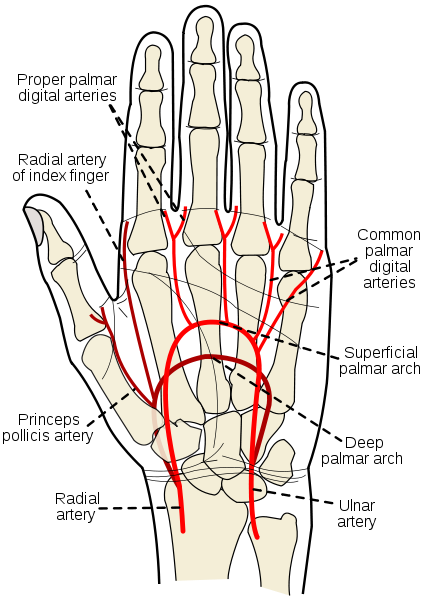 “Gray1237”, από Rhcastilhos διαθέσιμο ως κοινό κτήμα
17
Δοκιμασία Allen (2 από 3)
Οι ισχαιμικές επιπλοκές ελαχιστοποιούνται όταν ο χρόνος πλήρωσης της άλλης αρτηρίας είναι <5 sec.
Κερκιδική καλύτερη επιλογή διότι έχει καλύτερη παράπλευρη αιμάτωση και καλύτερη νοσηλευτική φροντίδα
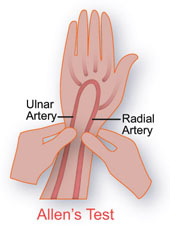 nursingcrib.com
18
Δοκιμασία Allen (3 από 3)
Ο ασθενής ελαττώνει την ποσότητα του αίματος στην άκρα χείρα σχηματίζοντας γροθιά,
Καθώς ο εξεταστής αποφράσσει την ωλένιο και την κερκιδική αρτηρία, πιέζοντάς τα με τα άκρα των δακτύλων του, ο ασθενής χαλαρώνει το ωχρό χέρι,
Επαναφορά υπεραιμίας του αντίχειρα σε 5 sec μετά την άρση της πίεσης στην ωλένιο αρτηρία: υπάρχει παράπλευρη ροή,
Επαναφορά υπεραιμίας του αντίχειρα σε 5-10 sec μετά την άρση της πίεσης στην ωλένιο αρτηρία: αμφίβολη δοκιμασία,
Επαναφορά υπεραιμίας του αντίχειρα >10 sec μετά την άρση της πίεσης στην ωλένιο αρτηρία: ανεπαρκής παράπλευρη κυκλοφορία.
19
Καθετηριασμός κερκιδικής αρτηρίας
Καθετηριασμός κερκιδικής αρτηρίας
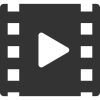 20
Ακινητοποίηση αρτηριακής γραμμής
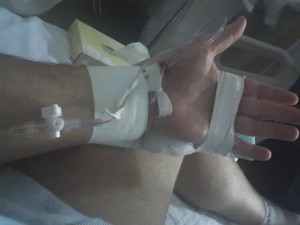 Από breathinstephen.com διαθέσιμο με άδεια CC BY-NC-ND 3.0 US
21
Επιπλοκές αρτηριακού καθετηριασμού
Ισχαιμία του άκρου περιφερικότερα του σημείου καθετηριασμού,
Λοίμωξη σχετιζόμενη με τον καθετήρα,
Βλάβη παρακείμενων νεύρων,
Τραυματισμός παρακείμενης φλέβας,
Αιμορραγία αιματώματα,
Αρτηριοφλεβώδης επικοινωνία.
22
Νοσηλευτική φροντίδα
Έλεγχος της θέσης παρακέντησης για σημεία φλεγμονής και σωστής θέσης,
Καθαρισμό με αντισηπτικό και επικάλυψη με διαφανές αποστειρωμένο κάλυμμα,
Τακτικό έλεγχο ορθής λειτουργίας του συστήματος – ορθή χρήση των scales στο monitor,
Έλεγχο για θρόμβο ή αέρα στις σωληνώσεις,
Βαθμονόμηση (zero) και τοποθέτηση του μορφο- μετατροπέα (transducer) στο επίπεδο του φλεβοστατικού άξονα,
Έλεγχο άκρου για ισχαιμία ή αιμάτωμα.
23
Τέλος Ενότητας
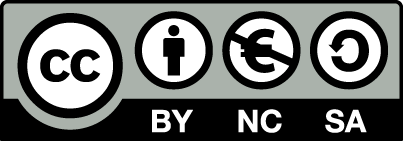 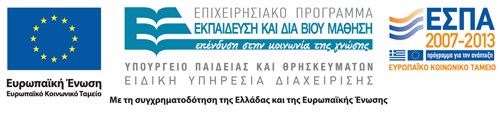 Σημειώματα
Σημείωμα Αναφοράς
Copyright Τεχνολογικό Εκπαιδευτικό Ίδρυμα Αθήνας, Θεοδώρα Στρουμπούκη 2014. Θεοδώρα Στρουμπούκη. «Παθολογική Νοσηλευτική ΙΙ (Ε). Ενότητα 10: Μέτρηση της αιματηρής αρτηριακής πίεσης». Έκδοση: 1.0. Αθήνα 2014. Διαθέσιμο από τη δικτυακή διεύθυνση: ocp.teiath.gr.
Σημείωμα Αδειοδότησης
Το παρόν υλικό διατίθεται με τους όρους της άδειας χρήσης Creative Commons Αναφορά, Μη Εμπορική Χρήση Παρόμοια Διανομή 4.0 [1] ή μεταγενέστερη, Διεθνής Έκδοση.   Εξαιρούνται τα αυτοτελή έργα τρίτων π.χ. φωτογραφίες, διαγράμματα κ.λ.π., τα οποία εμπεριέχονται σε αυτό. Οι όροι χρήσης των έργων τρίτων επεξηγούνται στη διαφάνεια  «Επεξήγηση όρων χρήσης έργων τρίτων». 
Τα έργα για τα οποία έχει ζητηθεί άδεια  αναφέρονται στο «Σημείωμα  Χρήσης Έργων Τρίτων».
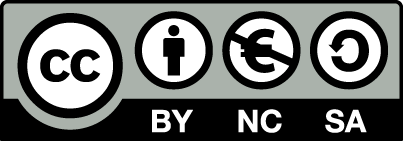 [1] http://creativecommons.org/licenses/by-nc-sa/4.0/ 
Ως Μη Εμπορική ορίζεται η χρήση:
που δεν περιλαμβάνει άμεσο ή έμμεσο οικονομικό όφελος από την χρήση του έργου, για το διανομέα του έργου και αδειοδόχο
που δεν περιλαμβάνει οικονομική συναλλαγή ως προϋπόθεση για τη χρήση ή πρόσβαση στο έργο
που δεν προσπορίζει στο διανομέα του έργου και αδειοδόχο έμμεσο οικονομικό όφελος (π.χ. διαφημίσεις) από την προβολή του έργου σε διαδικτυακό τόπο
Ο δικαιούχος μπορεί να παρέχει στον αδειοδόχο ξεχωριστή άδεια να χρησιμοποιεί το έργο για εμπορική χρήση, εφόσον αυτό του ζητηθεί.
Επεξήγηση όρων χρήσης έργων τρίτων
Δεν επιτρέπεται η επαναχρησιμοποίηση του έργου, παρά μόνο εάν ζητηθεί εκ νέου άδεια από το δημιουργό.
©
διαθέσιμο με άδεια CC-BY
Επιτρέπεται η επαναχρησιμοποίηση του έργου και η δημιουργία παραγώγων αυτού με απλή αναφορά του δημιουργού.
διαθέσιμο με άδεια CC-BY-SA
Επιτρέπεται η επαναχρησιμοποίηση του έργου με αναφορά του δημιουργού, και διάθεση του έργου ή του παράγωγου αυτού με την ίδια άδεια.
διαθέσιμο με άδεια CC-BY-ND
Επιτρέπεται η επαναχρησιμοποίηση του έργου με αναφορά του δημιουργού. 
Δεν επιτρέπεται η δημιουργία παραγώγων του έργου.
διαθέσιμο με άδεια CC-BY-NC
Επιτρέπεται η επαναχρησιμοποίηση του έργου με αναφορά του δημιουργού. 
Δεν επιτρέπεται η εμπορική χρήση του έργου.
Επιτρέπεται η επαναχρησιμοποίηση του έργου με αναφορά του δημιουργού
και διάθεση του έργου ή του παράγωγου αυτού με την ίδια άδεια.
Δεν επιτρέπεται η εμπορική χρήση του έργου.
διαθέσιμο με άδεια CC-BY-NC-SA
διαθέσιμο με άδεια CC-BY-NC-ND
Επιτρέπεται η επαναχρησιμοποίηση του έργου με αναφορά του δημιουργού.
Δεν επιτρέπεται η εμπορική χρήση του έργου και η δημιουργία παραγώγων του.
διαθέσιμο με άδεια 
CC0 Public Domain
Επιτρέπεται η επαναχρησιμοποίηση του έργου, η δημιουργία παραγώγων αυτού και η εμπορική του χρήση, χωρίς αναφορά του δημιουργού.
Επιτρέπεται η επαναχρησιμοποίηση του έργου, η δημιουργία παραγώγων αυτού και η εμπορική του χρήση, χωρίς αναφορά του δημιουργού.
διαθέσιμο ως κοινό κτήμα
χωρίς σήμανση
Συνήθως δεν επιτρέπεται η επαναχρησιμοποίηση του έργου.
28
Διατήρηση Σημειωμάτων
Οποιαδήποτε αναπαραγωγή ή διασκευή του υλικού θα πρέπει να συμπεριλαμβάνει:
το Σημείωμα Αναφοράς
το Σημείωμα Αδειοδότησης
Τη δήλωση Διατήρησης Σημειωμάτων
το Σημείωμα Χρήσης Έργων Τρίτων (εφόσον υπάρχει)
μαζί με τους συνοδευόμενους υπερσυνδέσμους.
Χρηματοδότηση
Το παρόν εκπαιδευτικό υλικό έχει αναπτυχθεί στο πλαίσιο του εκπαιδευτικού έργου του διδάσκοντα.
Το έργο «Ανοικτά Ακαδημαϊκά Μαθήματα στο ΤΕΙ Αθήνας» έχει χρηματοδοτήσει μόνο την αναδιαμόρφωση του εκπαιδευτικού υλικού. 
Το έργο υλοποιείται στο πλαίσιο του Επιχειρησιακού Προγράμματος «Εκπαίδευση και Δια Βίου Μάθηση» και συγχρηματοδοτείται από την Ευρωπαϊκή Ένωση (Ευρωπαϊκό Κοινωνικό Ταμείο) και από εθνικούς πόρους.
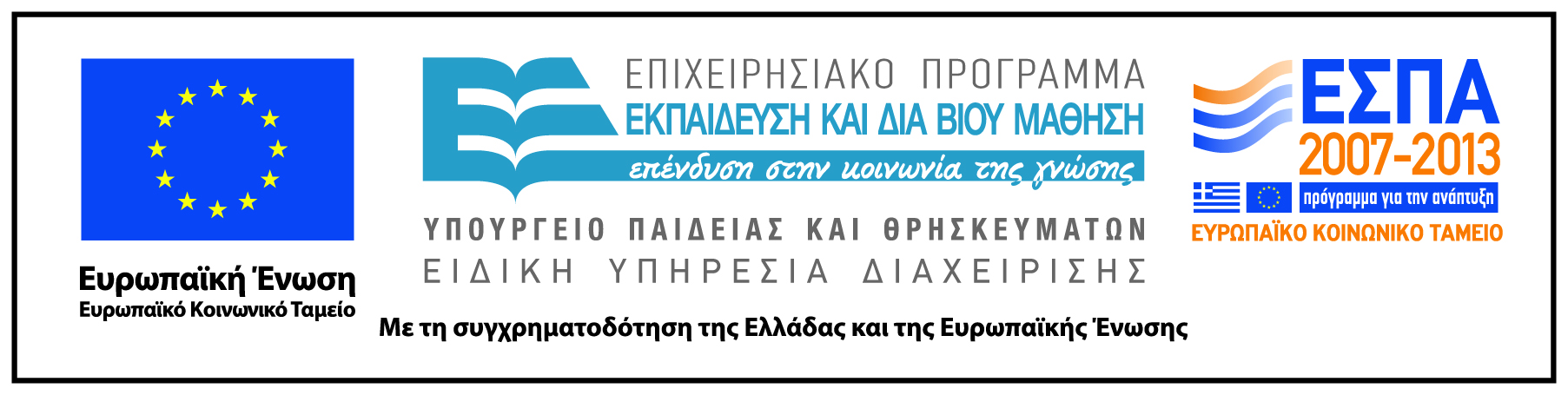